Wallenius Wilhelmsen Logistics
Capt. Phil Hansen
Head of Cargo Quality Americas
BMSB Effects on Shipping Industry
2015-06-09
01. Wallenius Wilhelmsen Logistics
02. Past season and actions taken
03. Next season
04. Future
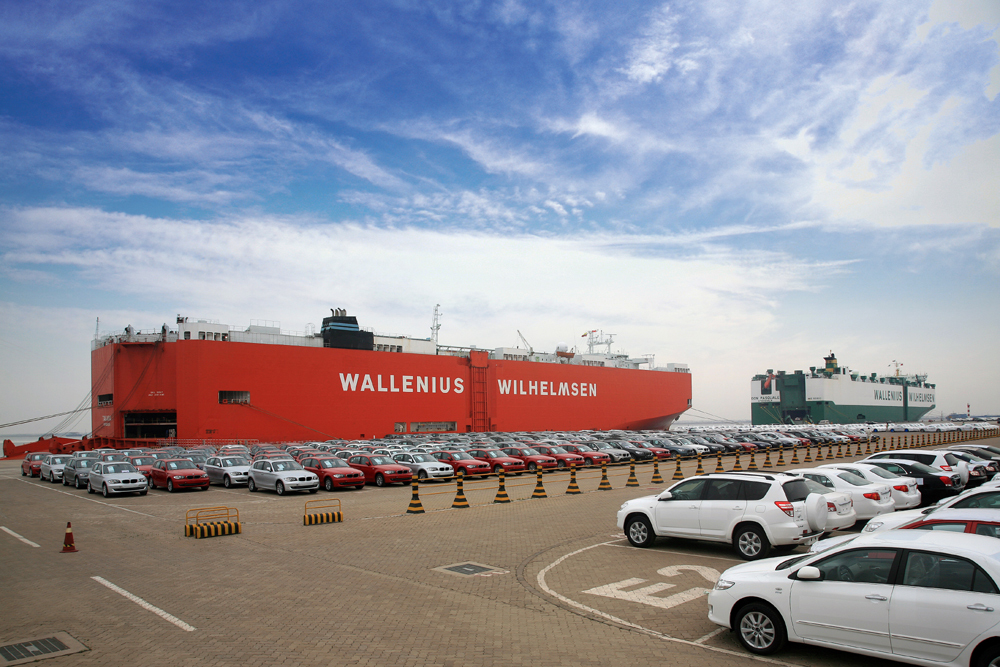 Wallenius Wilhelmsen Logistics
3
This is Wallenius Wilhelmsen Logistics
Wallenius Wilhelmsen Logistics
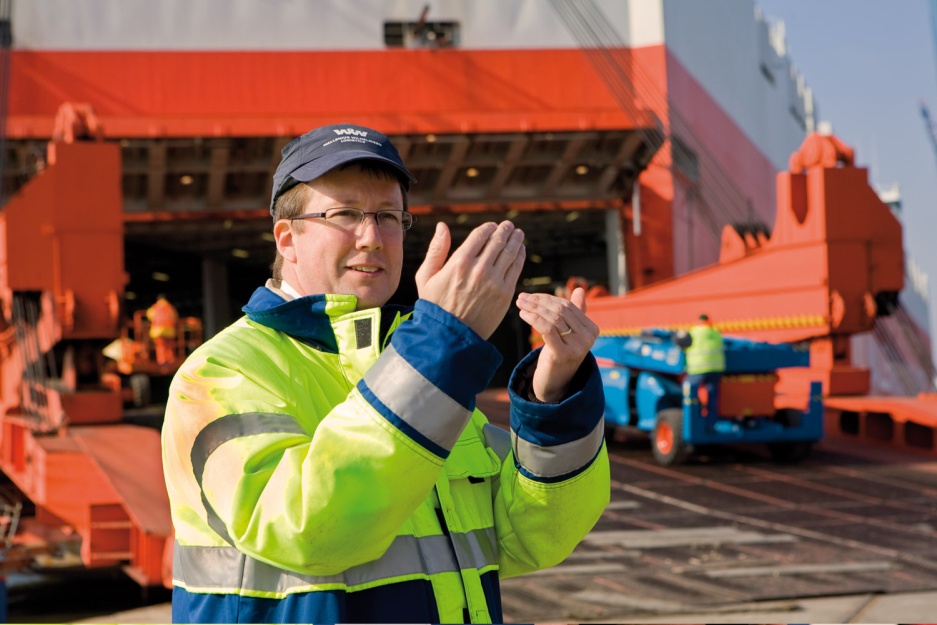 Global deep sea ocean network serving 12 different trade routes on a fixed schedule
Specialists in ocean transportation of cars, rolling equipment and break bulk cargo
Operating a modern fleet of approximately 60 PCTC and RoRo vessels, with some of the lowest emission levels in the industry
13 terminals located at strategic ports in UK, Finland, Belgium, China, South Korea and on the US East coast and West coast
This is Wallenius Wilhelmsen Logistics
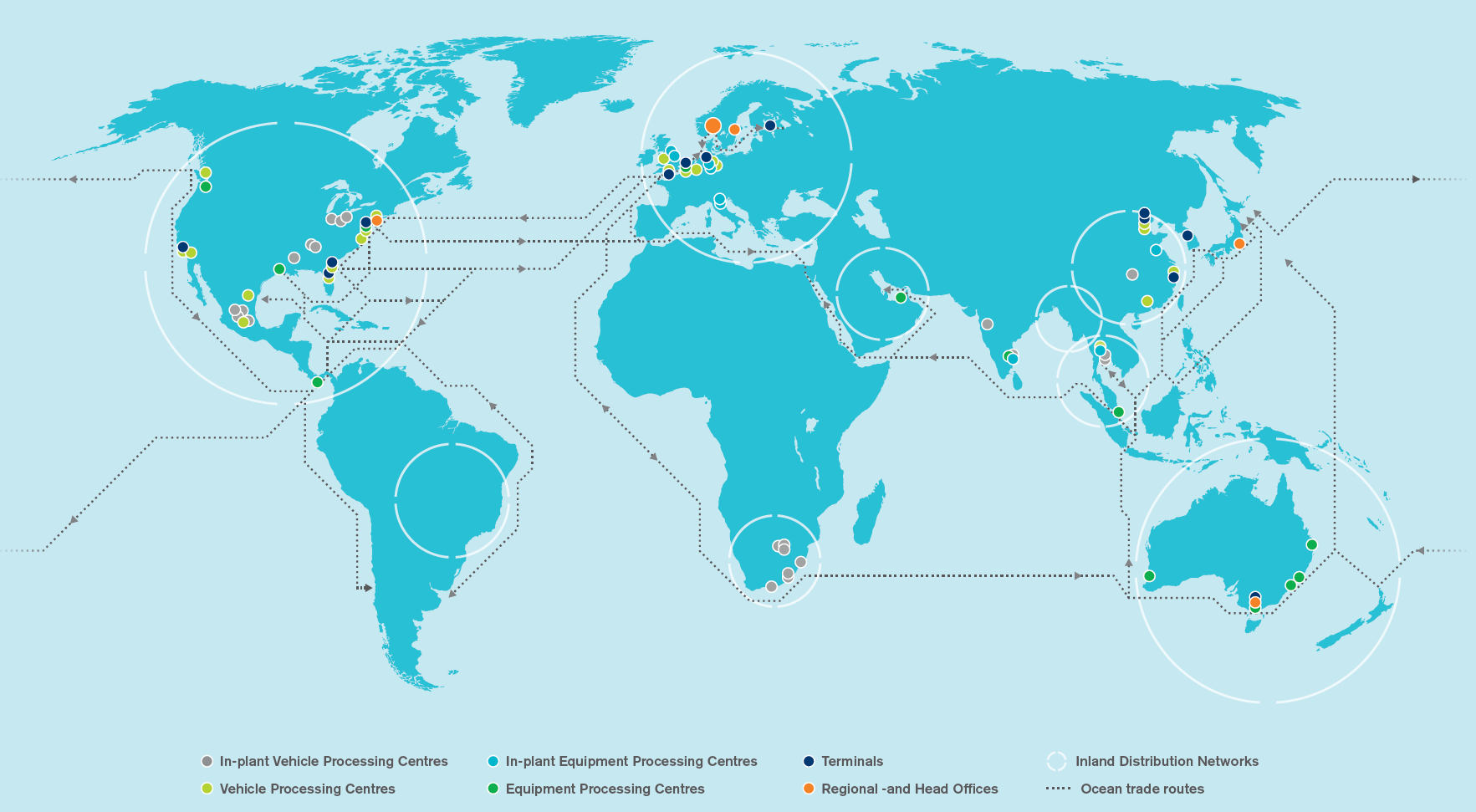 This is Wallenius Wilhelmsen Logistics
Americas to Oceania
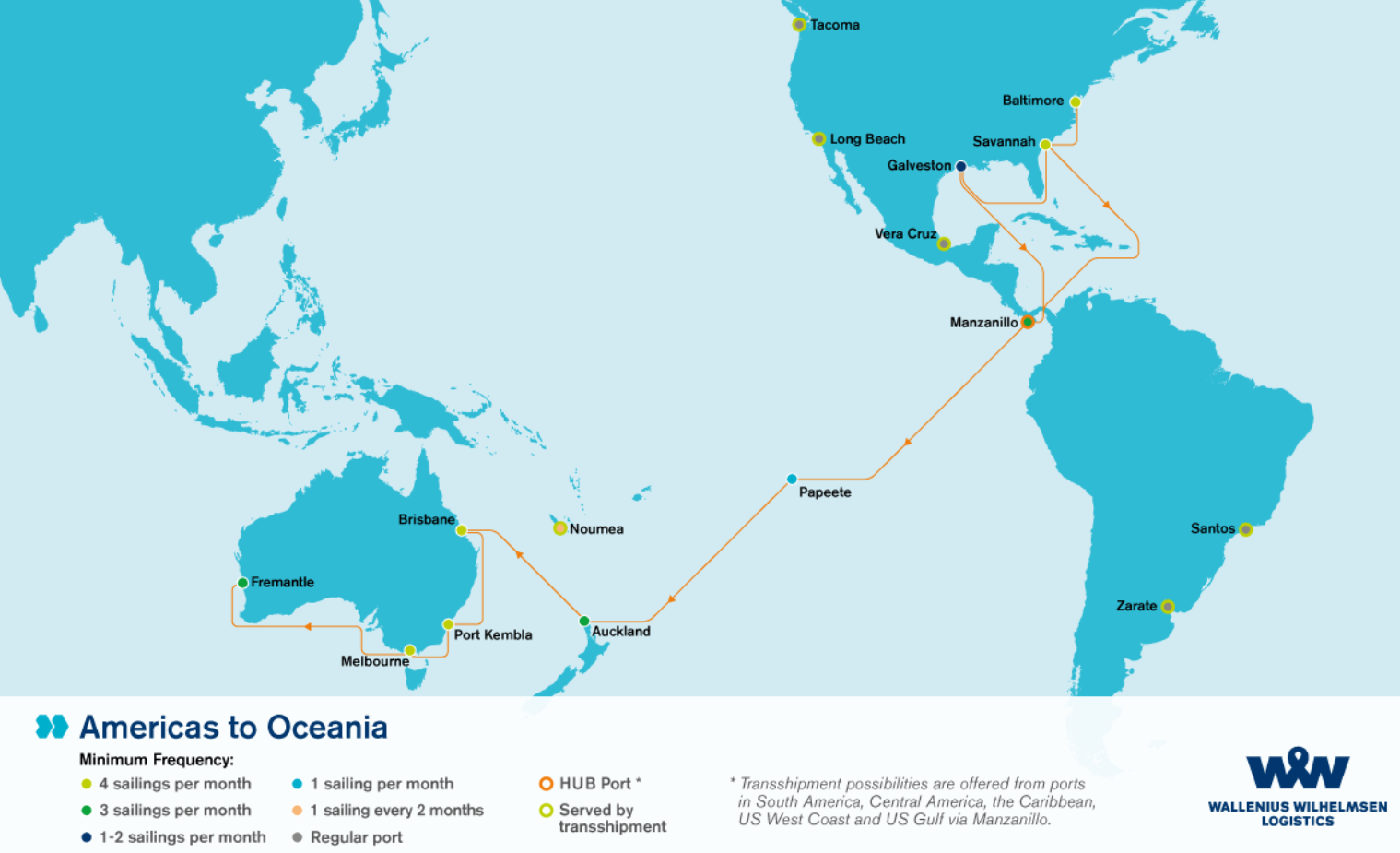 This is Wallenius Wilhelmsen Logistics
We focus on high impact changes
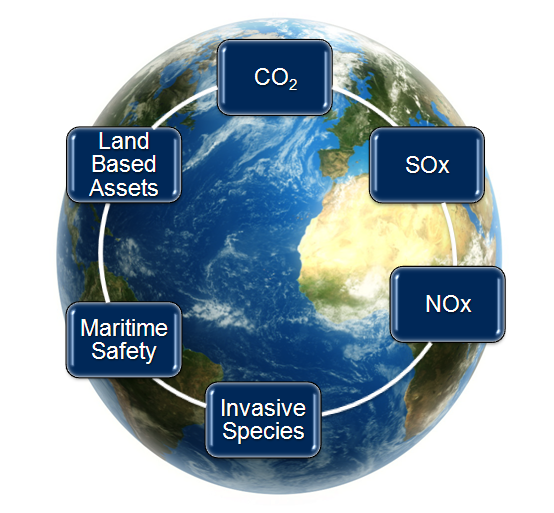 Our environmental work is focused on the areas where it will make the biggest contribution to reducing our impact on the environment
[Speaker Notes: Six significant environmental aspects  are the foundation for our environmental strategy and actions. 

We incorporate the total company operations in our strategy.
We drive continued reduction in environmental impact of our business.
We look for preventive solutions attacking the root cause of the problem.]
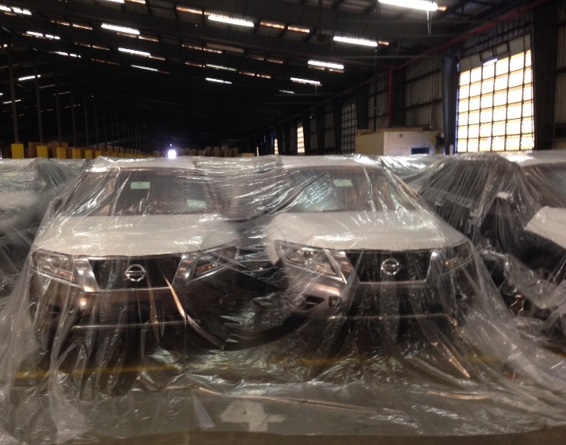 Past season and actions taken
Past season and actions taken
How it all started
Dec 2014 – Jan 2015
NZ - Isolated bugs have been found on various pathways for many years with increasing numbers recently
NZ-Nov - dead bug found on imported new vehicle by mechanic
NZ-Dec - 1st aggregated population; multiple active bugs found by stevedore inside new vehicle, consignment heat treated
NZ-Dec - 2nd aggregated population found only after heat applied; BMSB scattered across variety of cargo.
AUS-Dec - 21 Trucks were quarantined in Brisbane. 
NZ-Dec - 10 units were not discharged in Auckland.
NZ-Dec - All Auckland cargo ex-Savannah was refused in port of discharge.
AUS-Jan - Savannah cargo for Port Kembla refused for discharge.
AUS-Jan – Trucks ex-Savannah refused in Brisbane
AUS-Jan - Savannah H&H and B/B refused in Port Kembla
Past season and actions taken
Pre-treatment requirements in Oceania
New Zealand
23rd December
All cargo from USA requires treatment
Currently pre-treatment required year around
Australia
23rd February East Coast
9th March all of US
30th April pre-treatment requirements ended
Arrival of vessel to an AUS port
Pre-treatment in the US until end of March
1st Sep Approximate date for start
DOA and MPI visit to US East Coast end January
Past season and actions taken
Consequences
US
Customer pre-treatment preferences
Logistics and terminal problems.
Cargo piling up in ports
Challenges with treatment scheduling / time windows
AUS 96h / NZ 72h
Oceania
Vessel delays about 2 days per vessel
Sometimes 16h/port (AUD 8000/port)
Logistics and terminal problems
Cargo piling up
Scheduling of dock worker shifts
Vessel rest hour
General
Vessel scheduling
Uncertainty leading to increased speed and higher fuel consumption – environmental impact
Utilization of vessel space
Initially light vessels -  later capacity problems
Documentation challenges
Treatment certificates – AUS / NZ unclear requirements 
Cross-contamination
Treated cargo placed next to untreated cargo (season)
Transshipment cargo not affected by requirements
Cargo to Asia
Past season and actions taken
Actions taken by WWL
Pre-treatment in US ports
Setting up temporary pre-treatment solutions Methyl Bromide / Heat / Sulfuryl Fluoride (ProFume) 
Baltimore and Savannah (main volumes)
Galveston, Long Beach, Tacoma
Managing port/terminal space shortage
Used existing warehouse space and leased new when needed
Planning for additional warehouse space in Baltimore
Year around treatment of used mobile homes 
WWL imposed
Past season and actions taken
Baltimore Volumes 2014
High and Heavy cargo (ZEE)
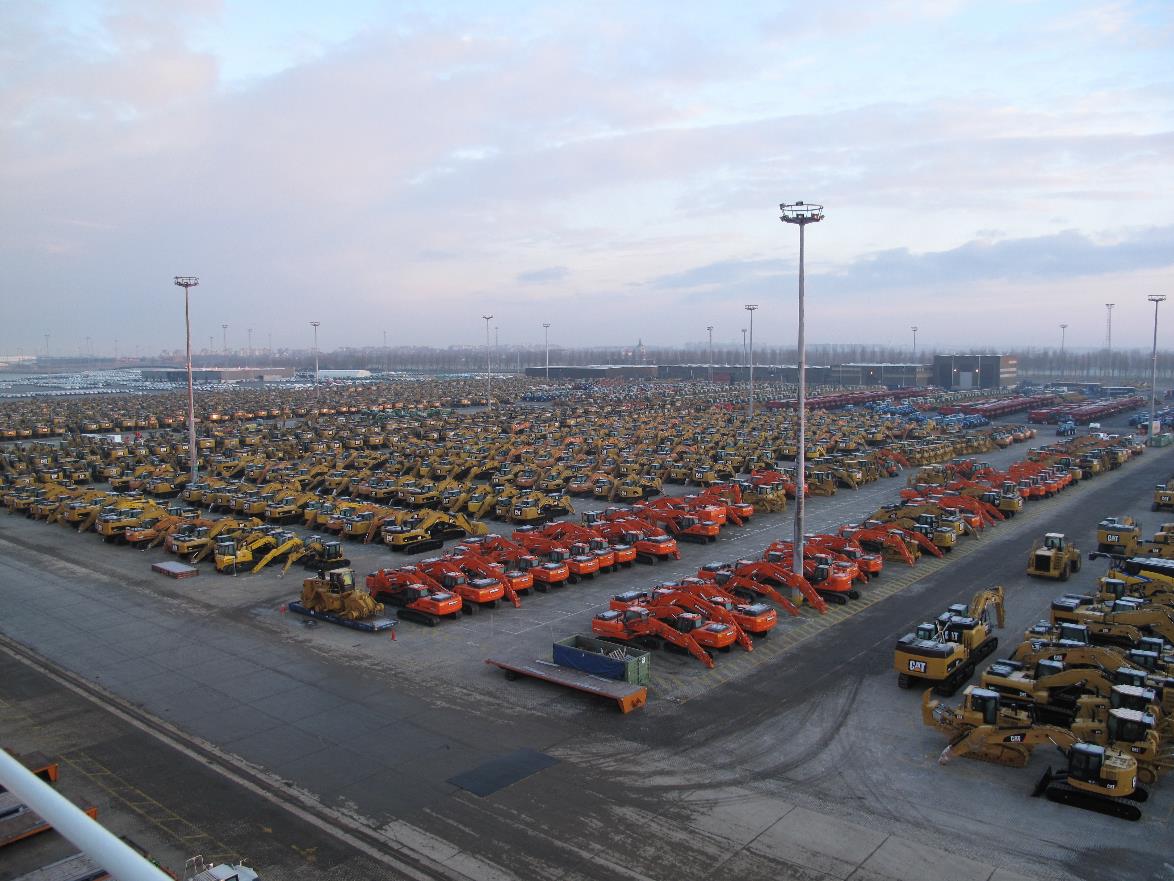 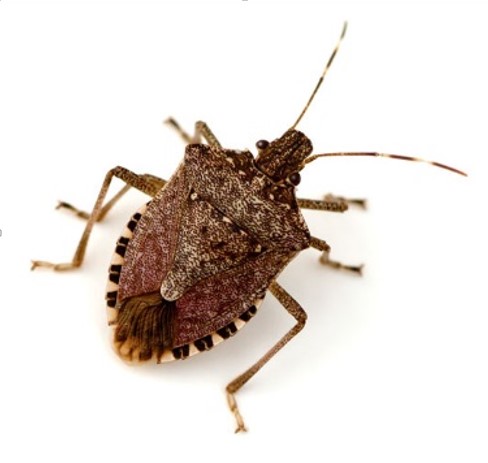 Next season
Next season
Next season
Governmental and international alignment needed
A common pre-treatment for AUS and NZ (Bug season)
Time windows (AUS-96 / NZ-72)
Treatment options (Same bug – same treatment should be possible)
Cross contamination in terminals and during transit (transshipment cargo)
Forwarding of costs towards cargo owner

AUS-DOA and NZ-MPI alignment meeting in Canberra 13th May
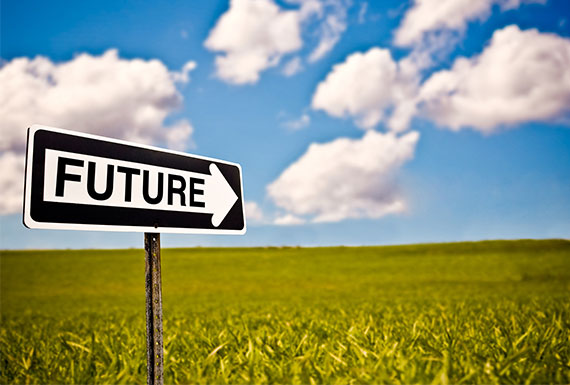 Future
Future
Research and initiatives needed
Characteristics of the BMSB
Lifecycle
Adult / youth bugs surviving the winter?
Eggs – on cargo or only leafs?
Hibernation
Daylight + Temperature
Cargo hold
Wake up time
In cargo hold during transit?

Questions?
Future of ProFume
Other treatment options
Treatment methods (Capacity increase)
Heat
Reduction in treatment temperature and time?
WWL Hotbox in Savannah used for tests by Virginia Tech (50/day)
MPI not satisfied
Sulfuryl Fluoride (ProFume) Other gas?
Reduction in treatment temperature, time and concentration
USDA performing tests at the University of California
Environmental and safety concerns
Indicators of bug presence
Inspection methods (Thermal fogging)
Traps (Indicators)
Design of traps
Vessels/terminals
Future
Future
Global biosecurity concerns
What is next?
BMSBs in other areas/regions
Other type of bugs/pests
How can the industry prepare?
Government support
Shipping region
Pre-treatment Infrastructure with environmental focus
Segregation and bio security areas in terminals
Alignment of requirements and knowledge sharing
Increased knowledge and understanding of industrial impact (logistics industry)

Receiving region
Capabilities to house and treat cargo if needed
Alignment of requirements and knowledge sharing
Increased knowledge and understanding of industrial impact (logistics industry)
This is Wallenius Wilhelmsen Logistics
WWL Vessels
This is Wallenius Wilhelmsen Logistics
WWL Vessels
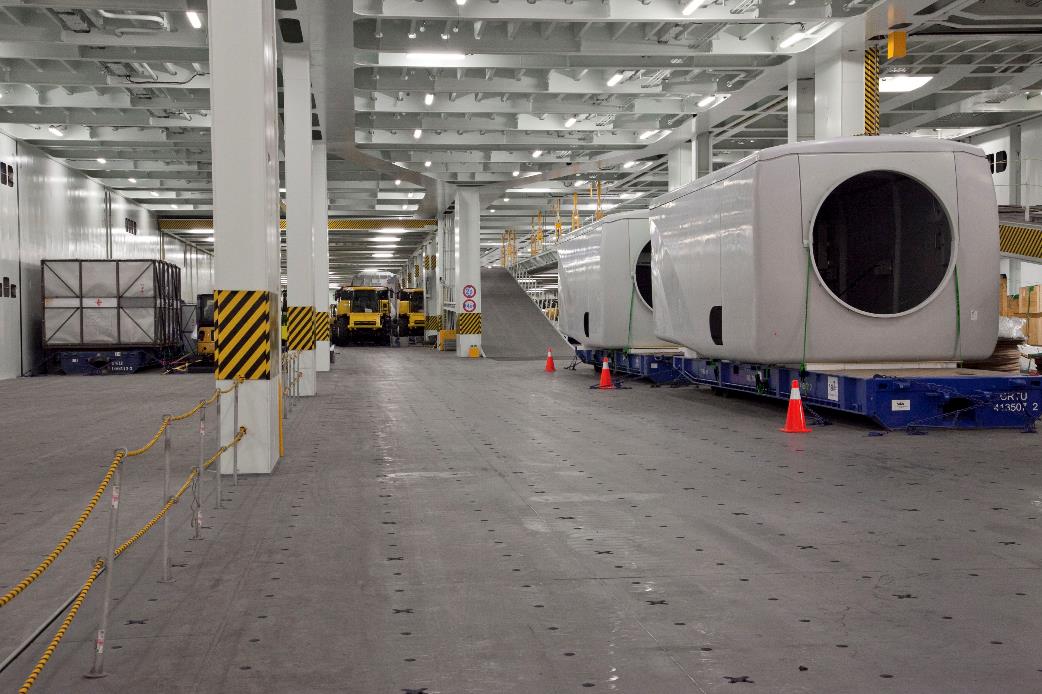 This is Wallenius Wilhelmsen Logistics
Finally some risks
USA
Increased environmental impact
Fumigants

Manufacturing jobs
Trade barriers
Oceania
Frequency of vessel calls